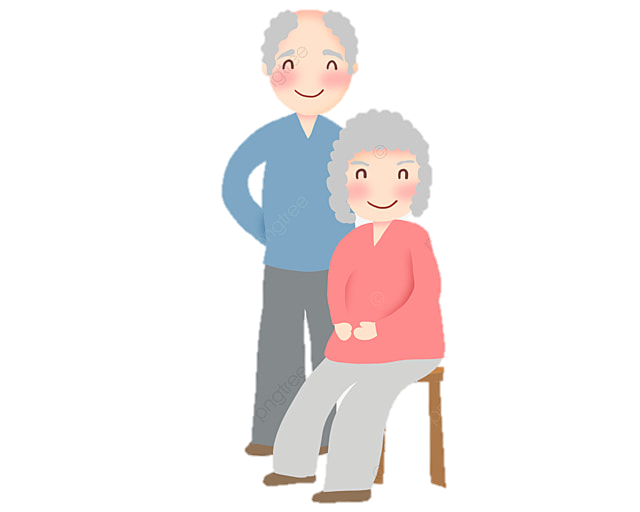 สถิติผู้สูงอายุในศูนย์พัฒนาการจัดสวัสดิการสังคมผู้สูงอายุ ประจำเดือน เมษายน 2568
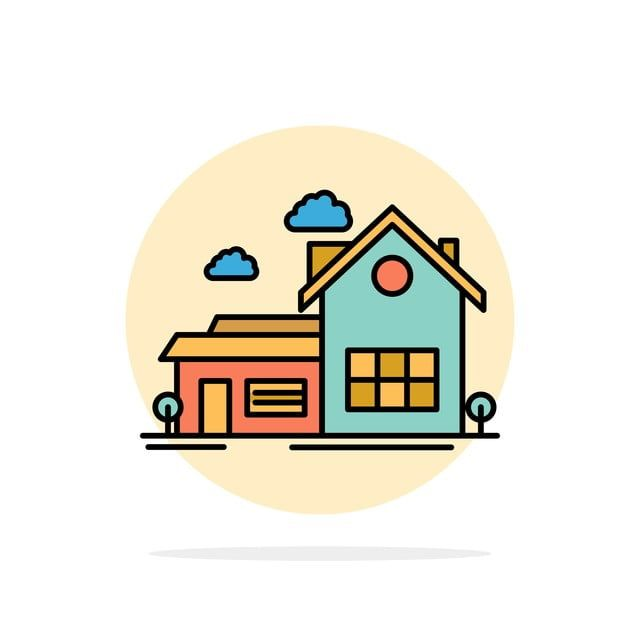 แบ่งตามช่วงอายุของผู้สูงอายุ
จำนวนผู้สูงอายุ 1,364 คน
แบ่งตามศักยภาพของผู้สูงอายุ
ข้อมูล ณ วันที่ 30 เมษายน 2568 กองส่งเสริมสวัสดิการและคุ้มครองสิทธิผู้สูงอายุ
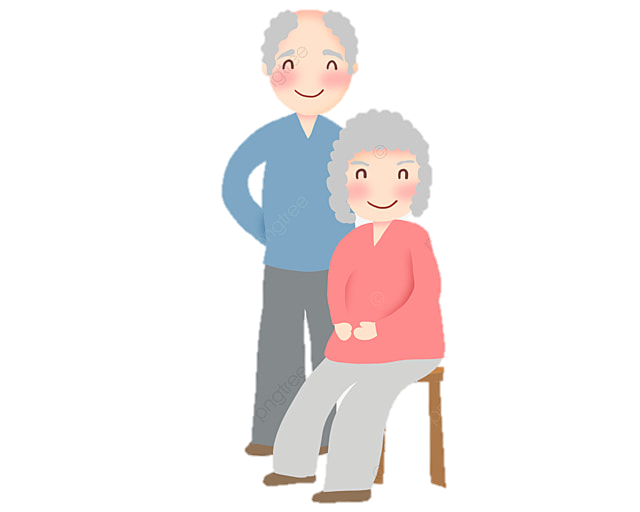 สถิติผู้สูงอายุในศูนย์พัฒนาการจัดสวัสดิการสังคมผู้สูงอายุ ประจำเดือน เมษายน 2568
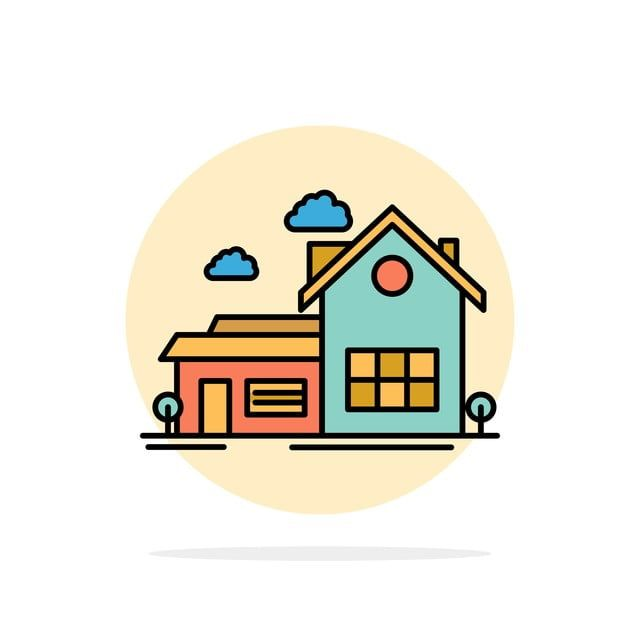 จำนวนผู้สูงอายุ 1,364 คน
แบ่งตามช่วงอายุของผู้สูงอายุ
ข้อมูล ณ วันที่ 30 เมษายน 2568 กองส่งเสริมสวัสดิการและคุ้มครองสิทธิผู้สูงอายุ
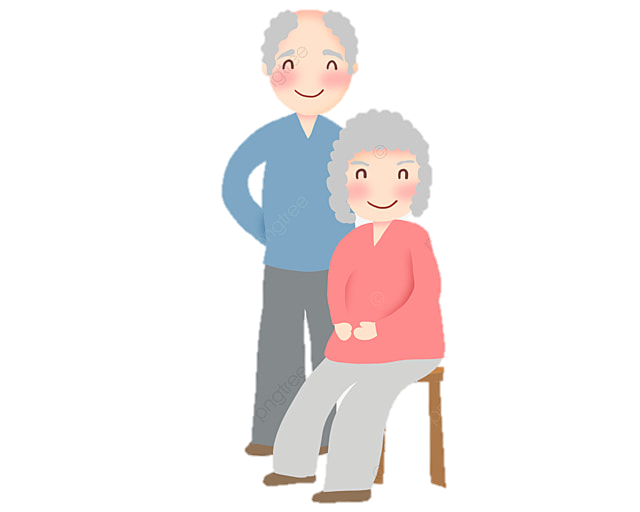 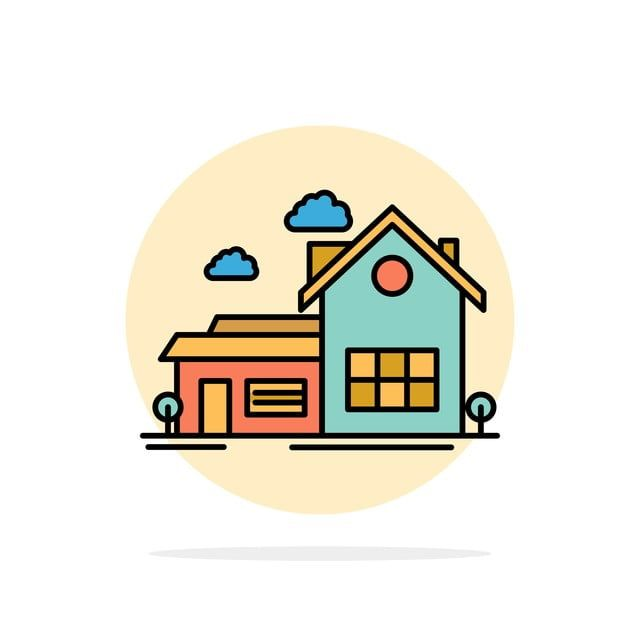 สถิติผู้สูงอายุในศูนย์พัฒนาการจัดสวัสดิการสังคมผู้สูงอายุ ประจำเดือนเมษายน 2568
ผู้สูงอายุเสียค่าบริการ (เข้าใหม่/รอรับบริการ) แยกตามประเภท
ข้อมูล ณ วันที่ 30 เมษายน 2568 กองส่งเสริมสวัสดิการและคุ้มครองสิทธิผู้สูงอายุ
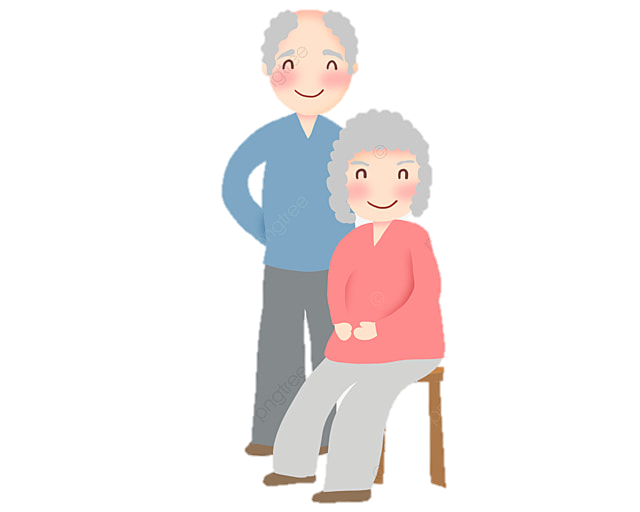 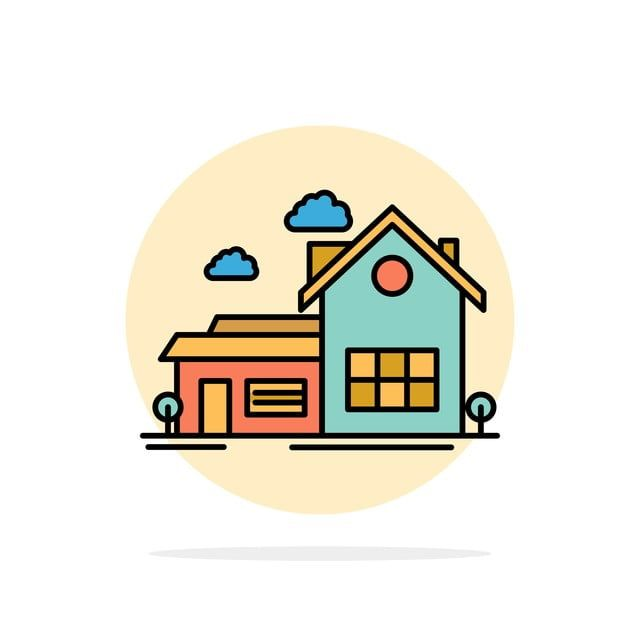 สถิติผู้สูงอายุในศูนย์พัฒนาการจัดสวัสดิการสังคมผู้สูงอายุ ประจำเดือนเมษายน 2568
ผู้สูงอายุที่มีภาวะสมองเสื่อม/จิตเวช/มีปัญหาพฤติกรรมการอยู่ร่วมกับคนอื่น
ข้อมูล ณ วันที่ 30 เมษายน 2568 กองส่งเสริมสวัสดิการและคุ้มครองสิทธิผู้สูงอายุ
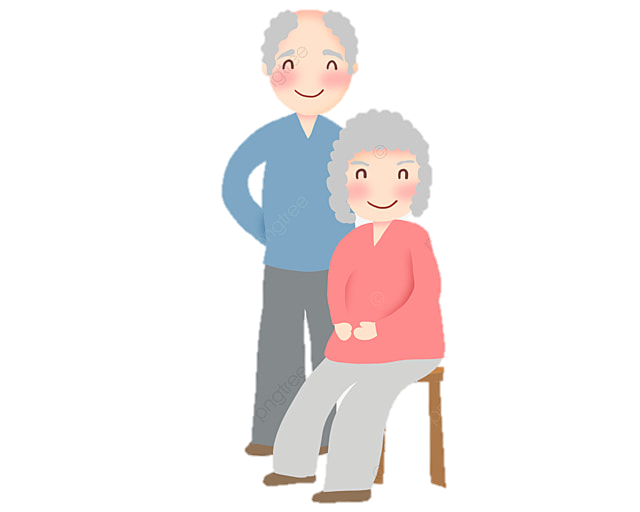 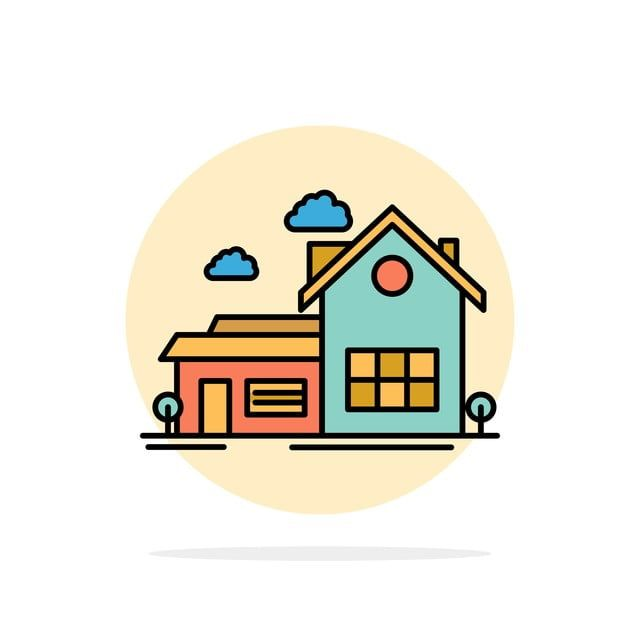 สถิติผู้สูงอายุในศูนย์พัฒนาการจัดสวัสดิการสังคมผู้สูงอายุ ประจำเดือนเมษายน 2568
ผู้สูงอายุที่รับเข้ามาอยู่ใหม่/จำหน่ายออก
ข้อมูล ณ วันที่ 30 เมษายน 2568 กองส่งเสริมสวัสดิการและคุ้มครองสิทธิผู้สูงอายุ